Gymmen in de toekomst
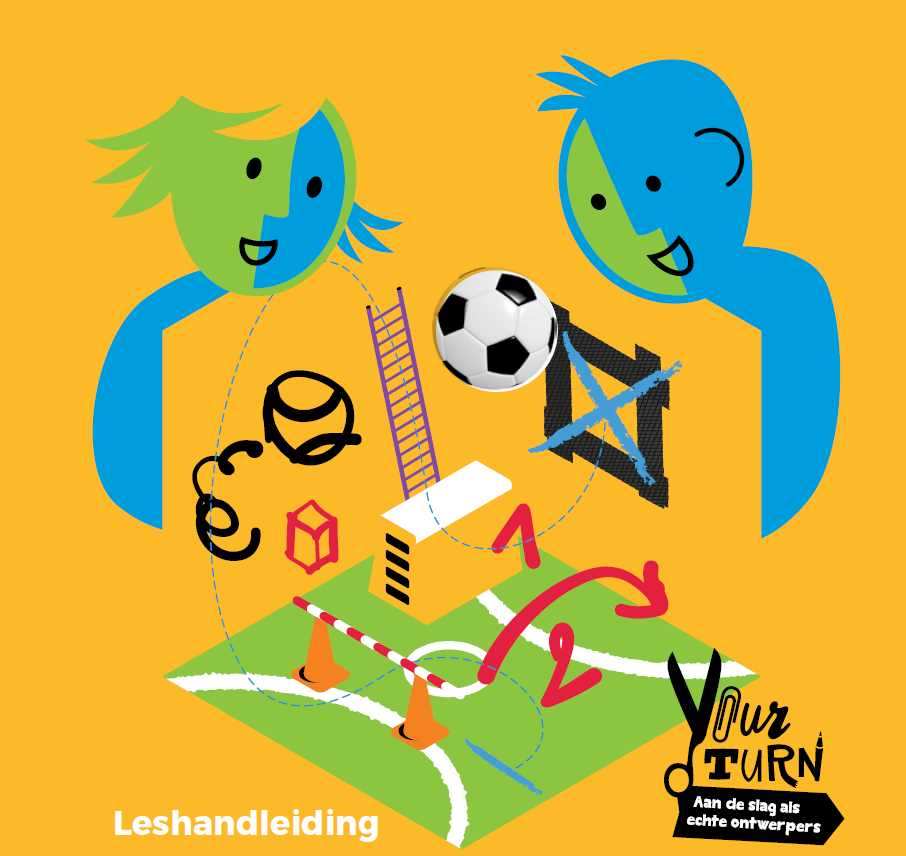 Les 3
Vorige keer
Verschillende problemen tijdens de gymles
Ontwerpvraag opstellen
De stappen
Vandaag
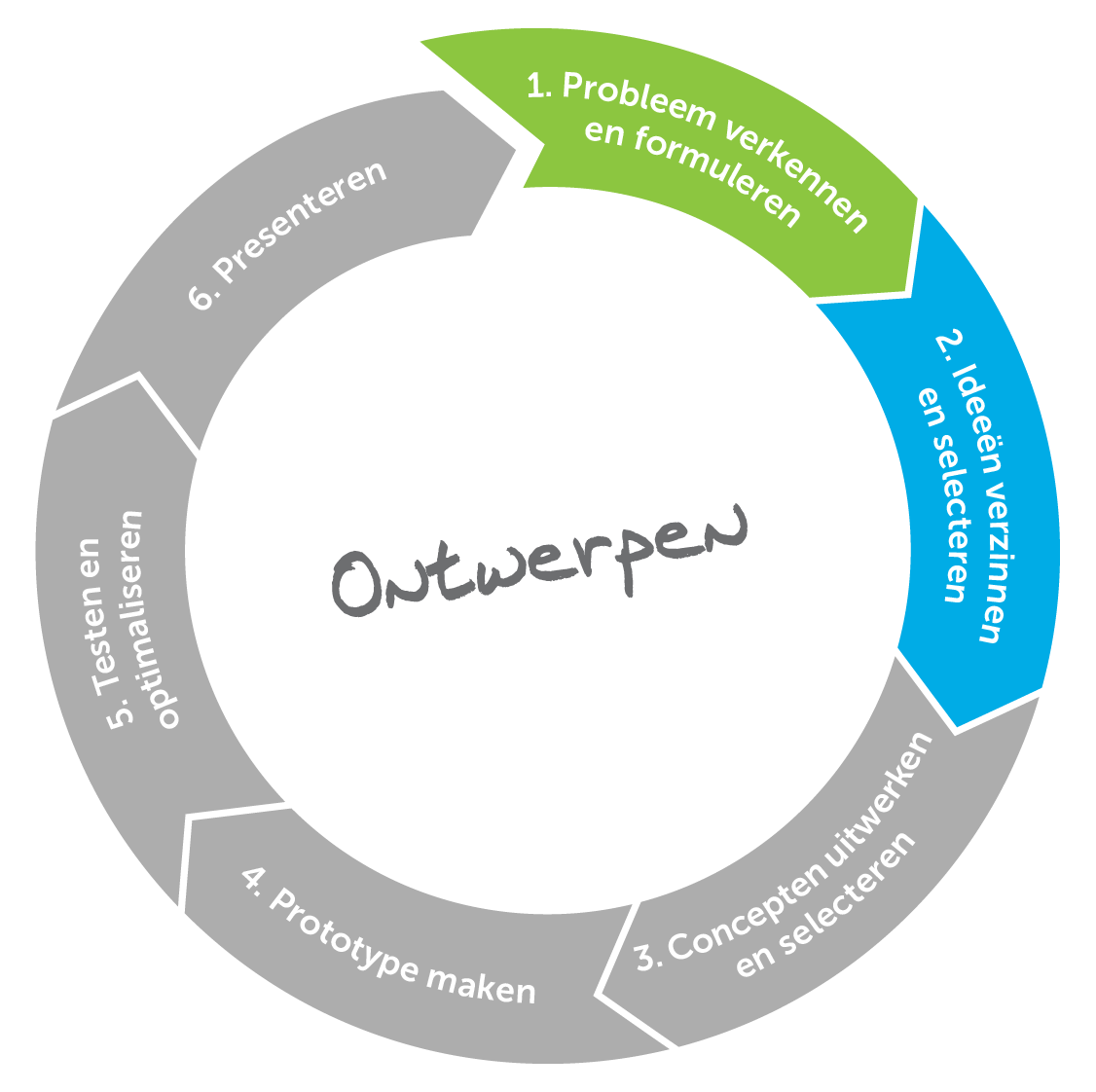 Brainstormregels
Ideeën verzinnen
Vaardigheid in beeld
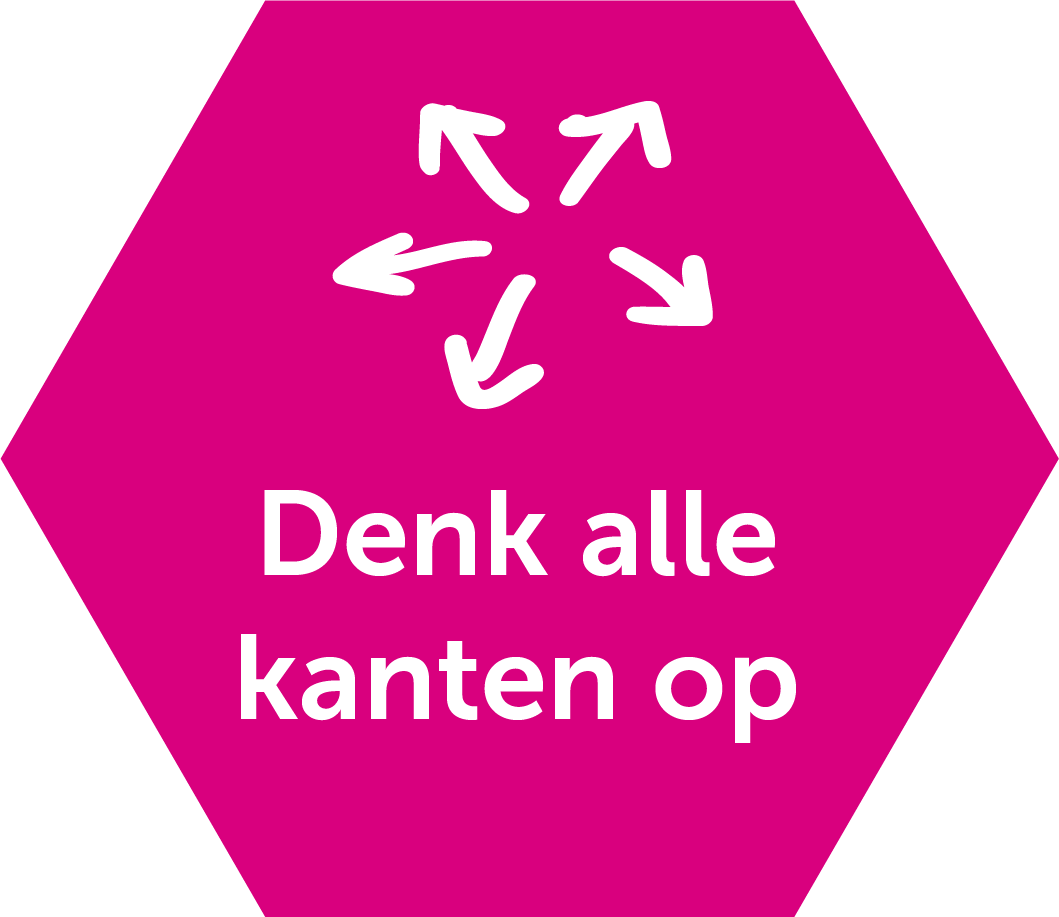 Vaardigheid in beeld
UITKOMSTEN WERKVORM 
LES 2 HIER INVOEGEN
Brainstormregels
Alles mag
Lift mee met elkaar
Hoe meer ideeën, hoe beter
Geef geen kritiek
1+1=3
Teken je ideeën
Omgekeerde wereld
[Speaker Notes: Bron afbeelding: https://commons.wikimedia.org/wiki/File:Flying_upside_down.jpg]
Omgekeerde brainstorm
Wat doe je in de gymles?
Wat doe je in de gymles?
Tegenovergestelde
Simon zegt…
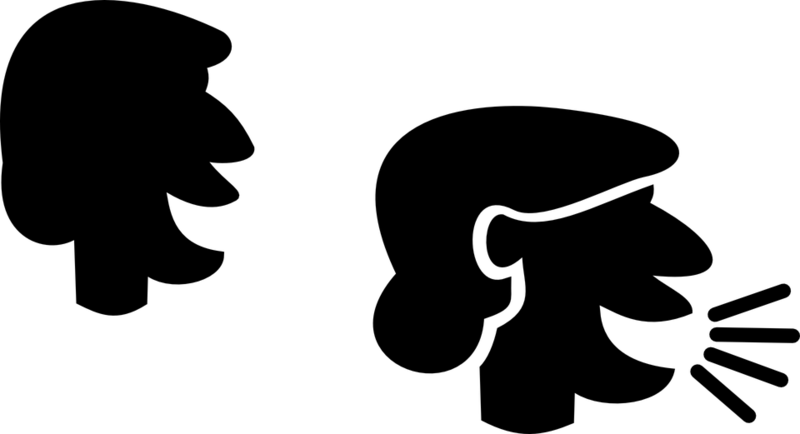 [Speaker Notes: Bron afbeelding: https://commons.wikimedia.org/wiki/File:Utterance.png]
Doorgeeftekening
KEUZE 1: DOORGEEFTEKENING
Eerste ideeën: bouwen en testen
KEUZE 2: BOUWEN EN TESTEN
Volgende keer
Nog meer ideeën verzinnen!